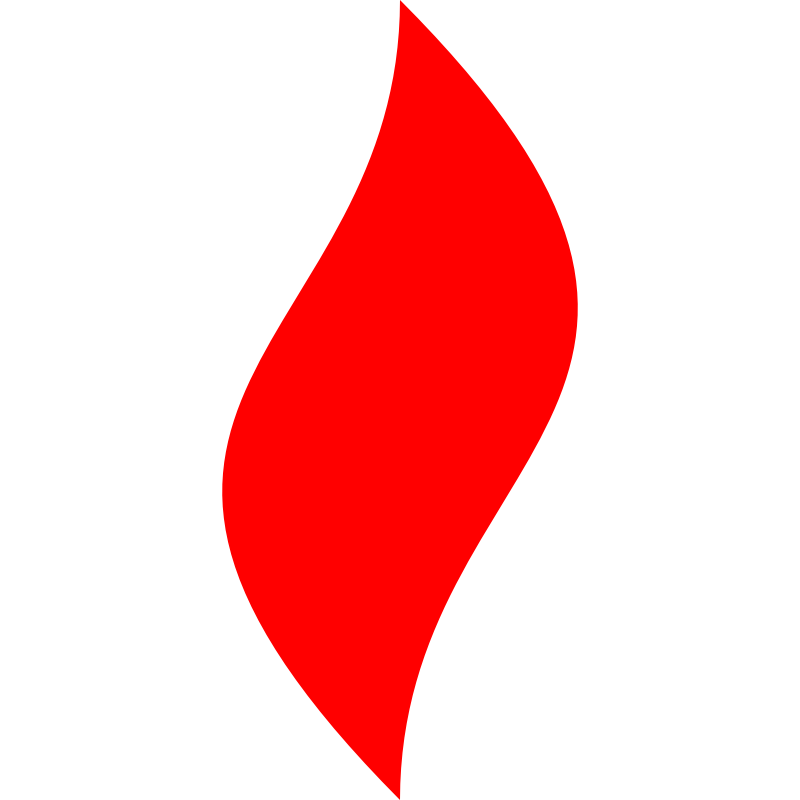 点燃
品牌私域运营中心
亲测澳贝圈量系统功能复盘
   部门：碧翠园自营项目组   
姓名：麦耀锋
花名：奶锡
最专业的品牌私域运营服务商
帮你管理最有价值的用户资产
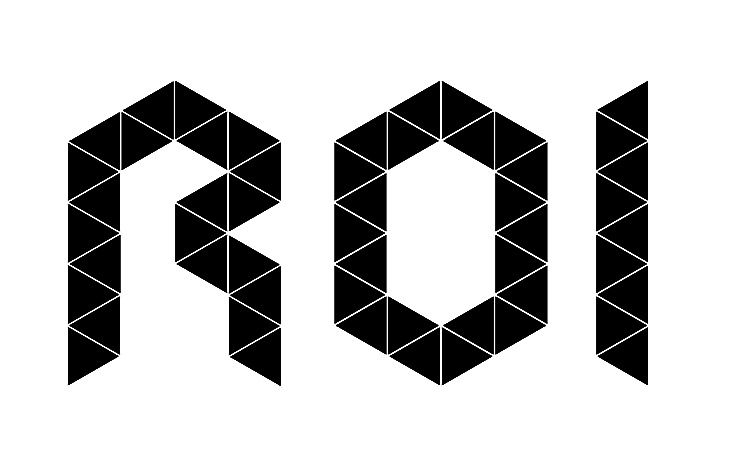 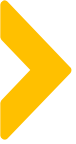 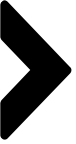 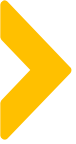 目录
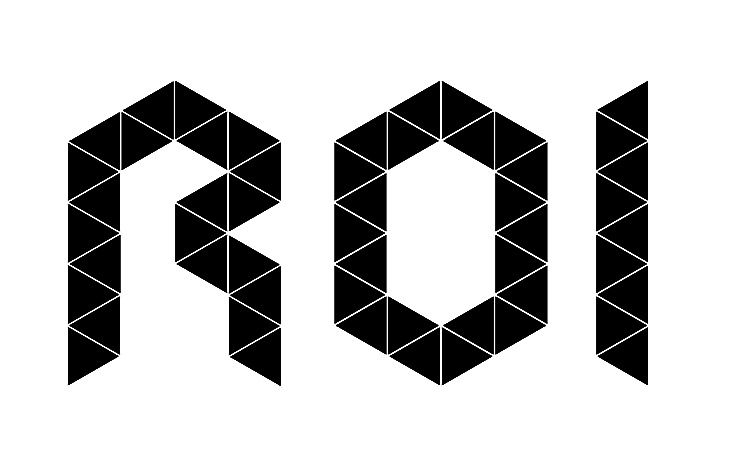 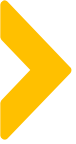 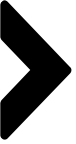 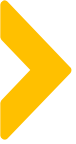 案例目标
提高社群销售对于内容设置与发布效率
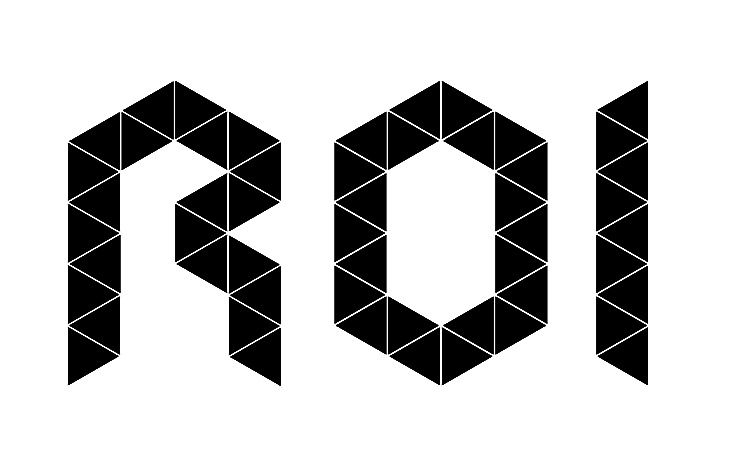 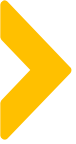 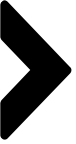 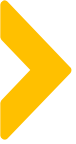 案例概述
已执行任务复制操作
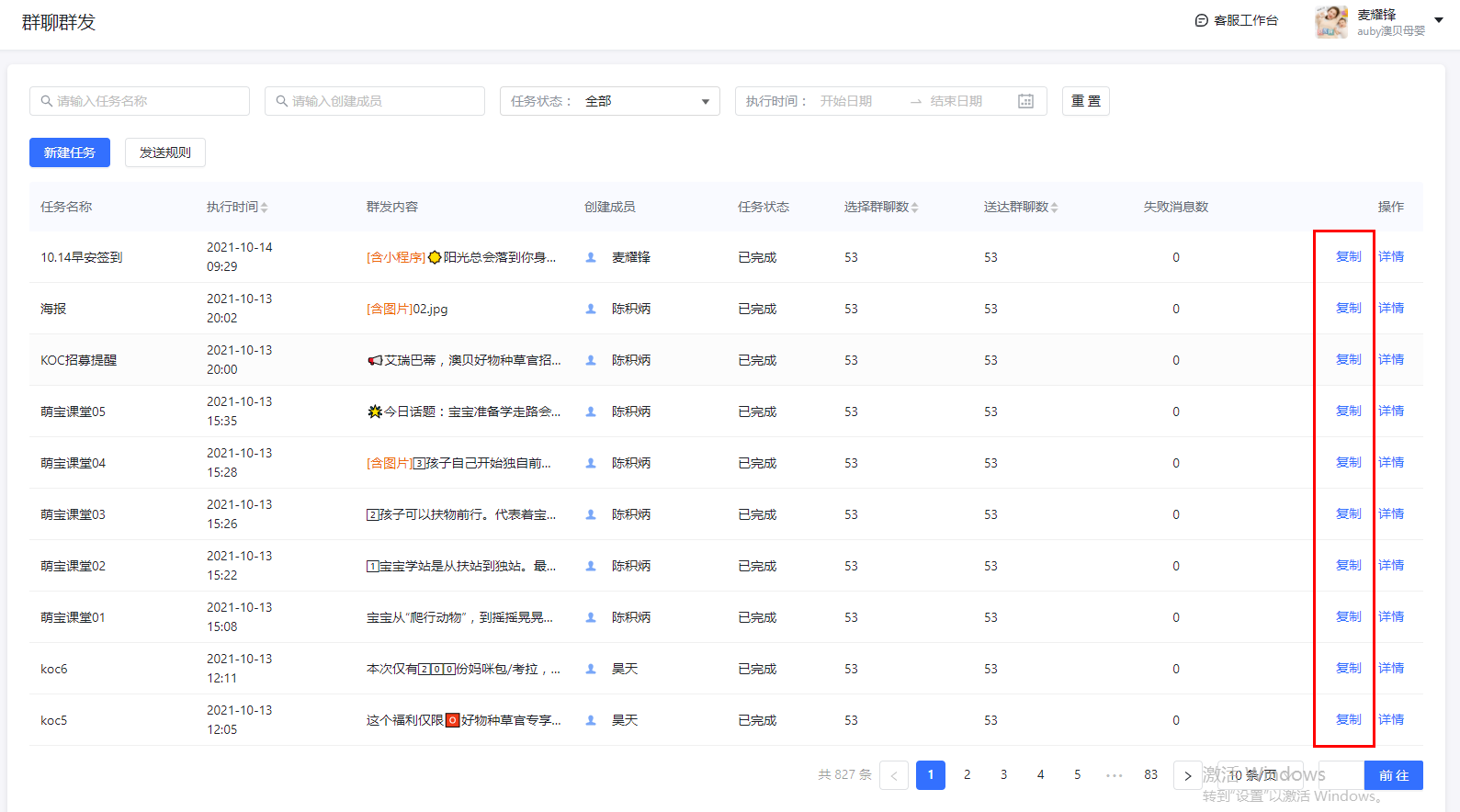 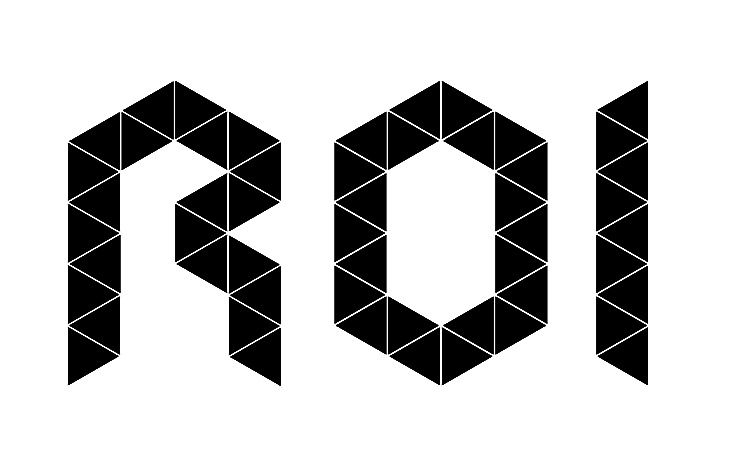 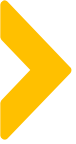 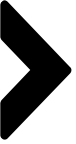 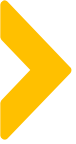 案例概述
已执行任务复制操作
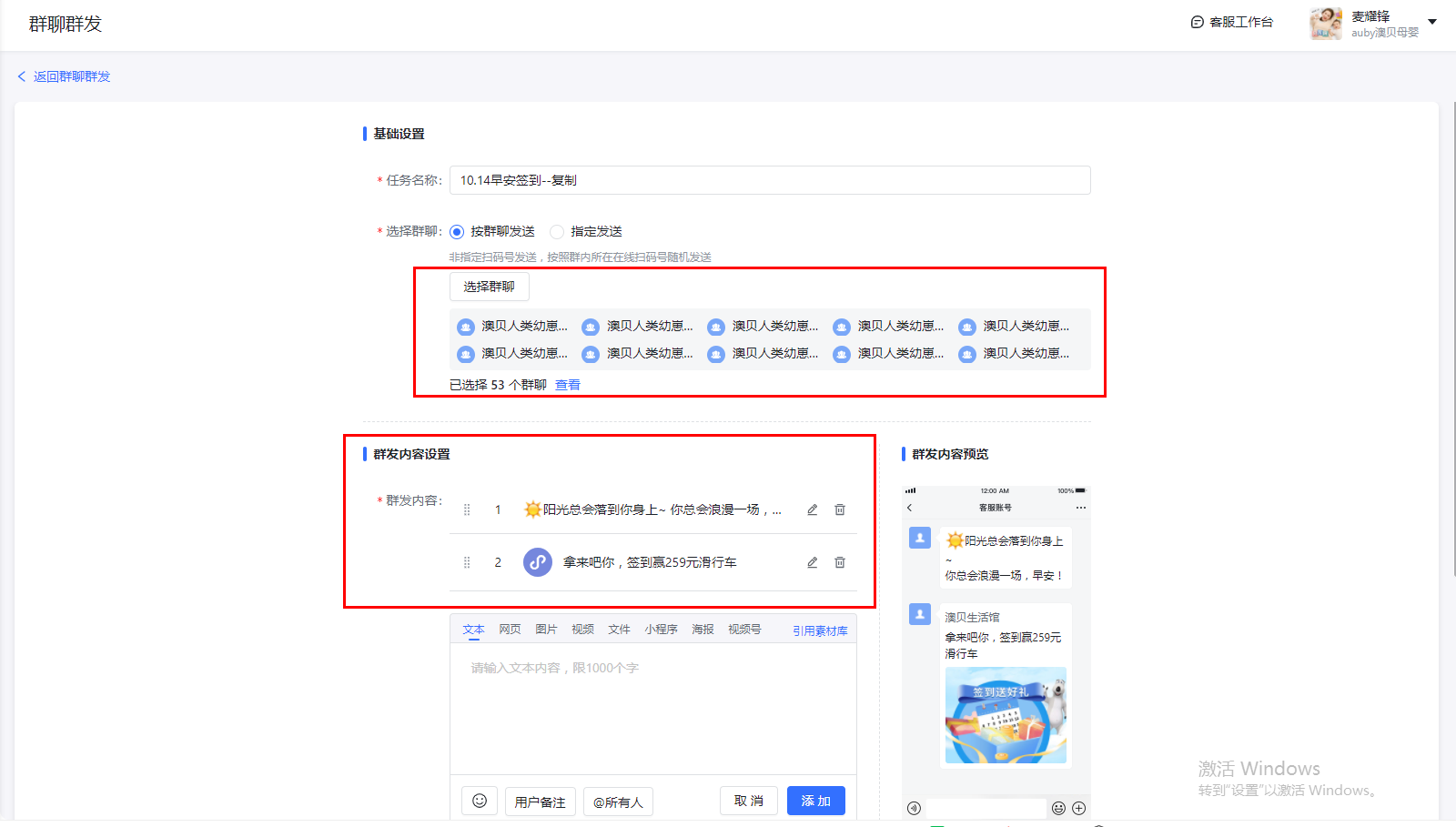 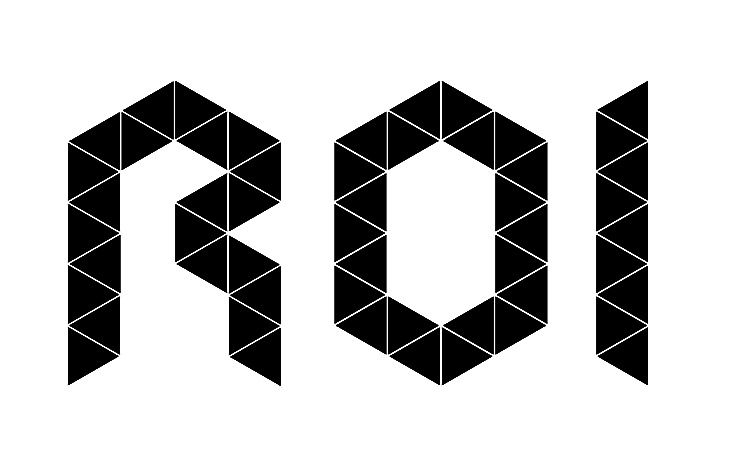 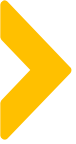 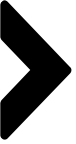 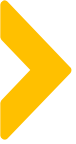 案例概述
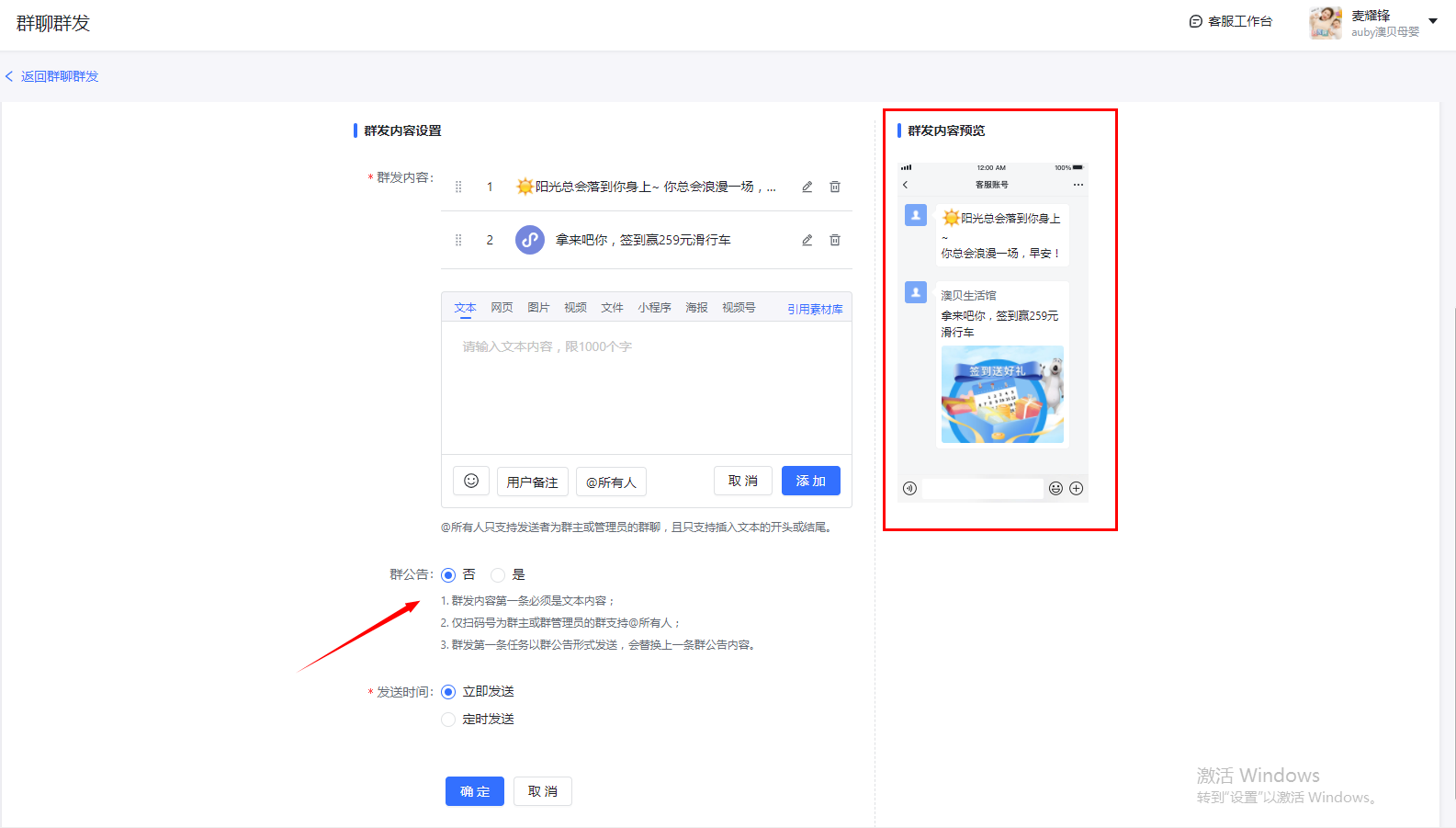 群发内容
预览和群
公告
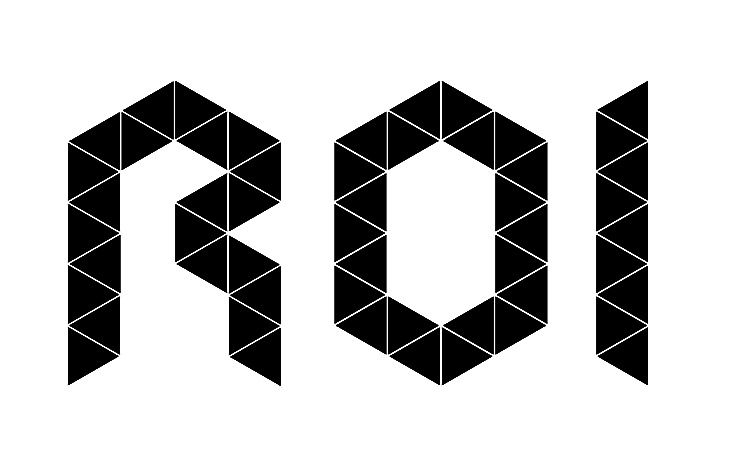 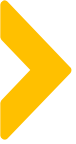 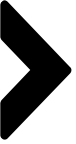 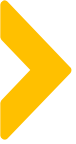 案例概述
点燃系统
圈量系统
群公告内容可以无缝
承接（需确保第一条内容
未纯文字）

群发内容预览包括表情
包都能正常展示
群公告内容承接
需要分开设置

暂无群发内容预览
VS
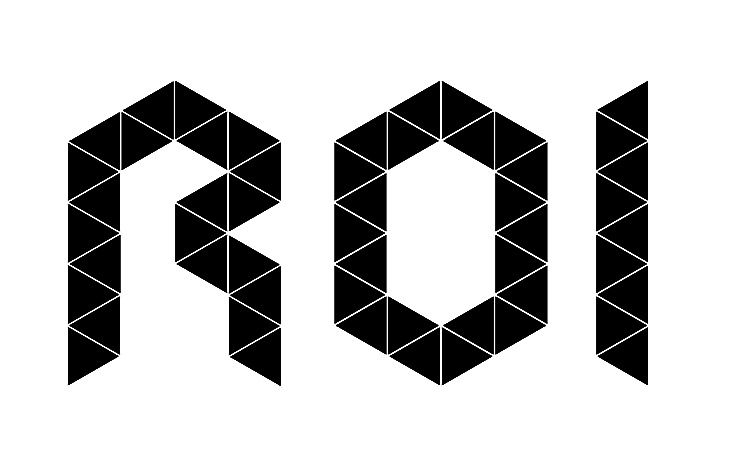 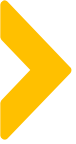 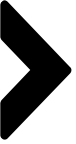 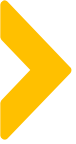 案例概述
多群转播
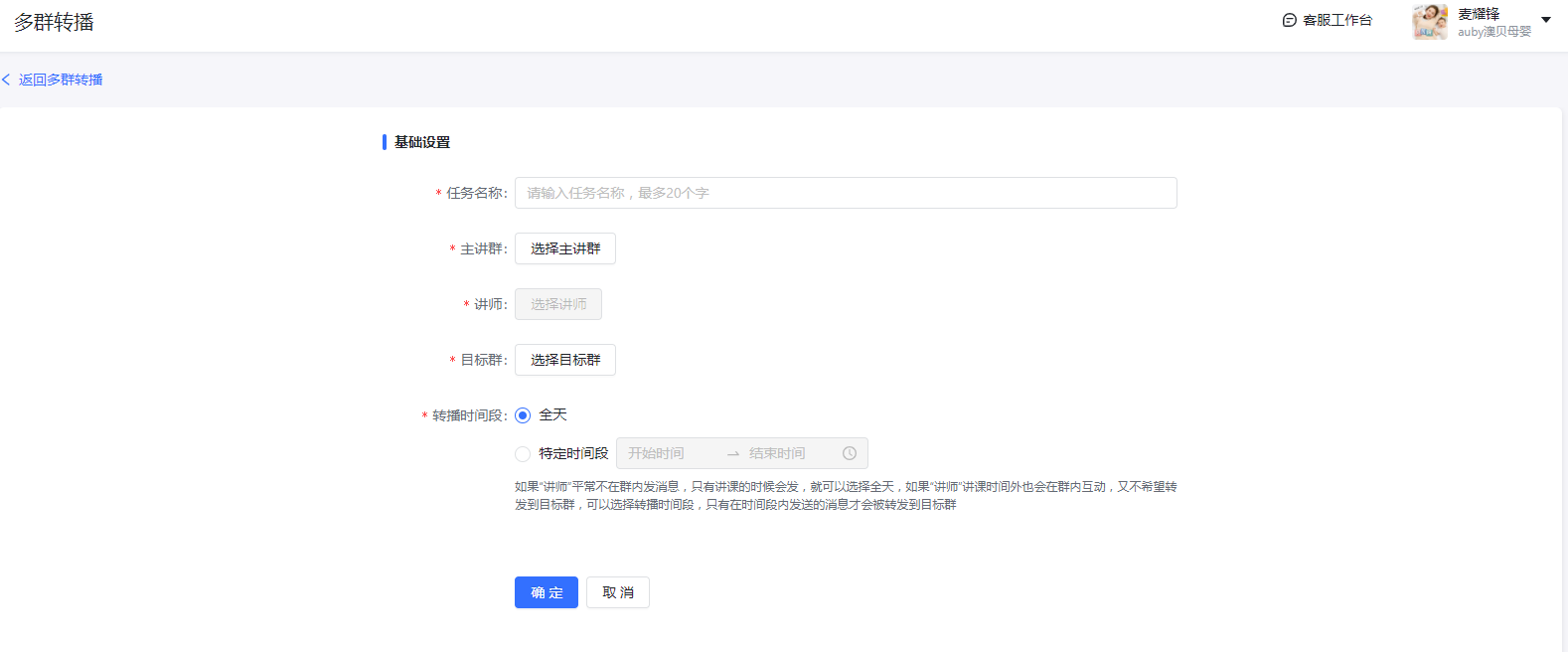 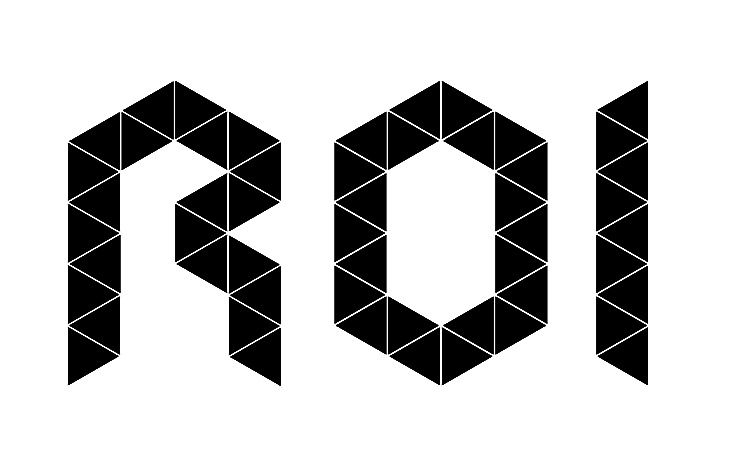 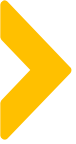 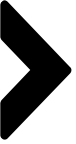 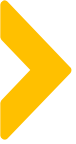 案例中亮点及可复用的点
群公告内容可以无缝承接（需确保第一条内容
未纯文字）

群发内容预览包括表情包都能正常展示
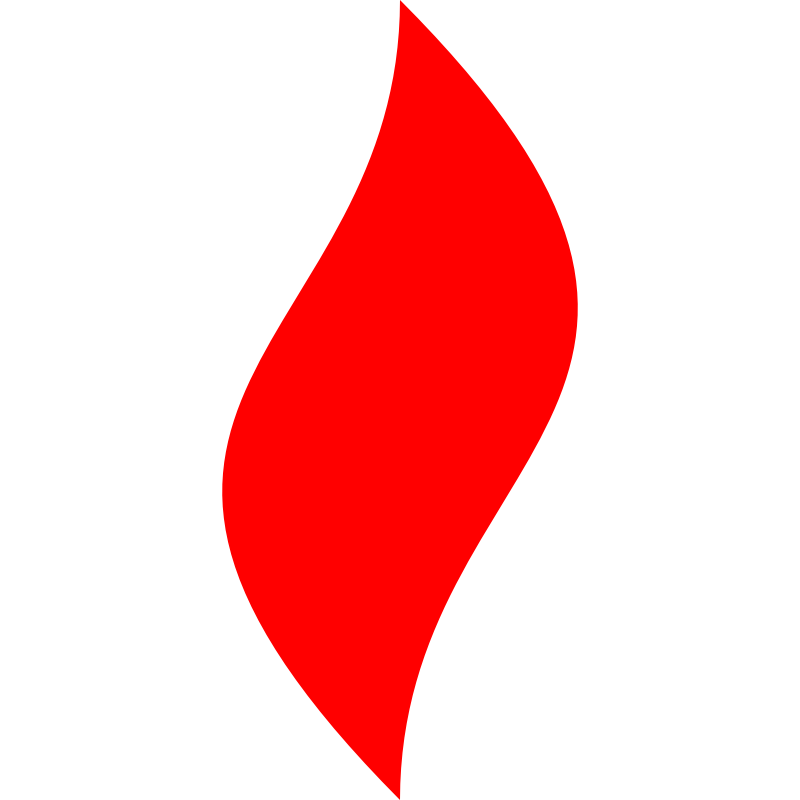 点燃
品牌私域运营中心
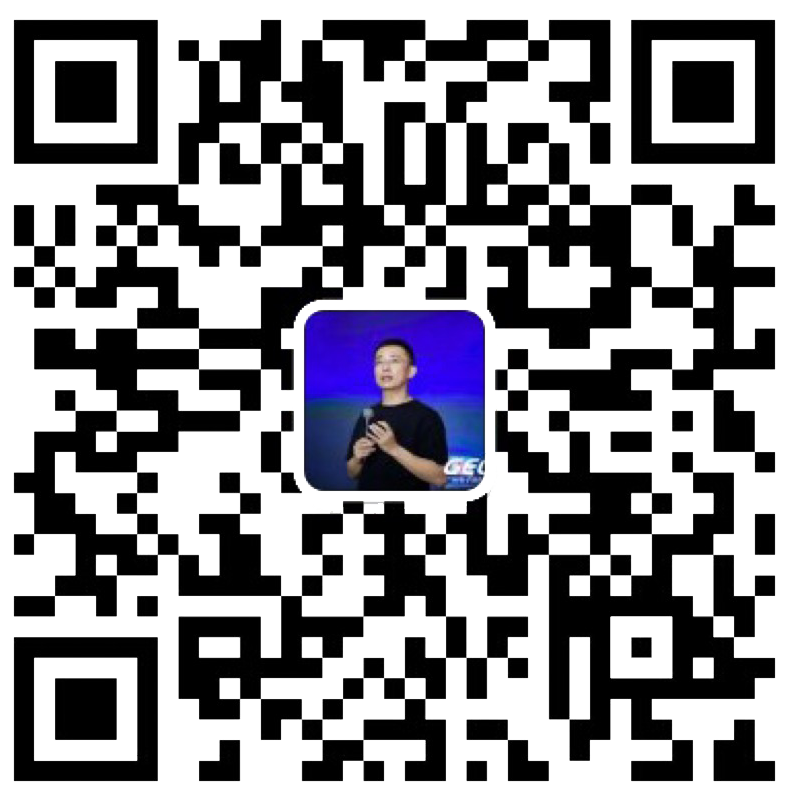 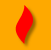 最专业的品牌私域运营服务商
帮你管理最有价值的用户资产
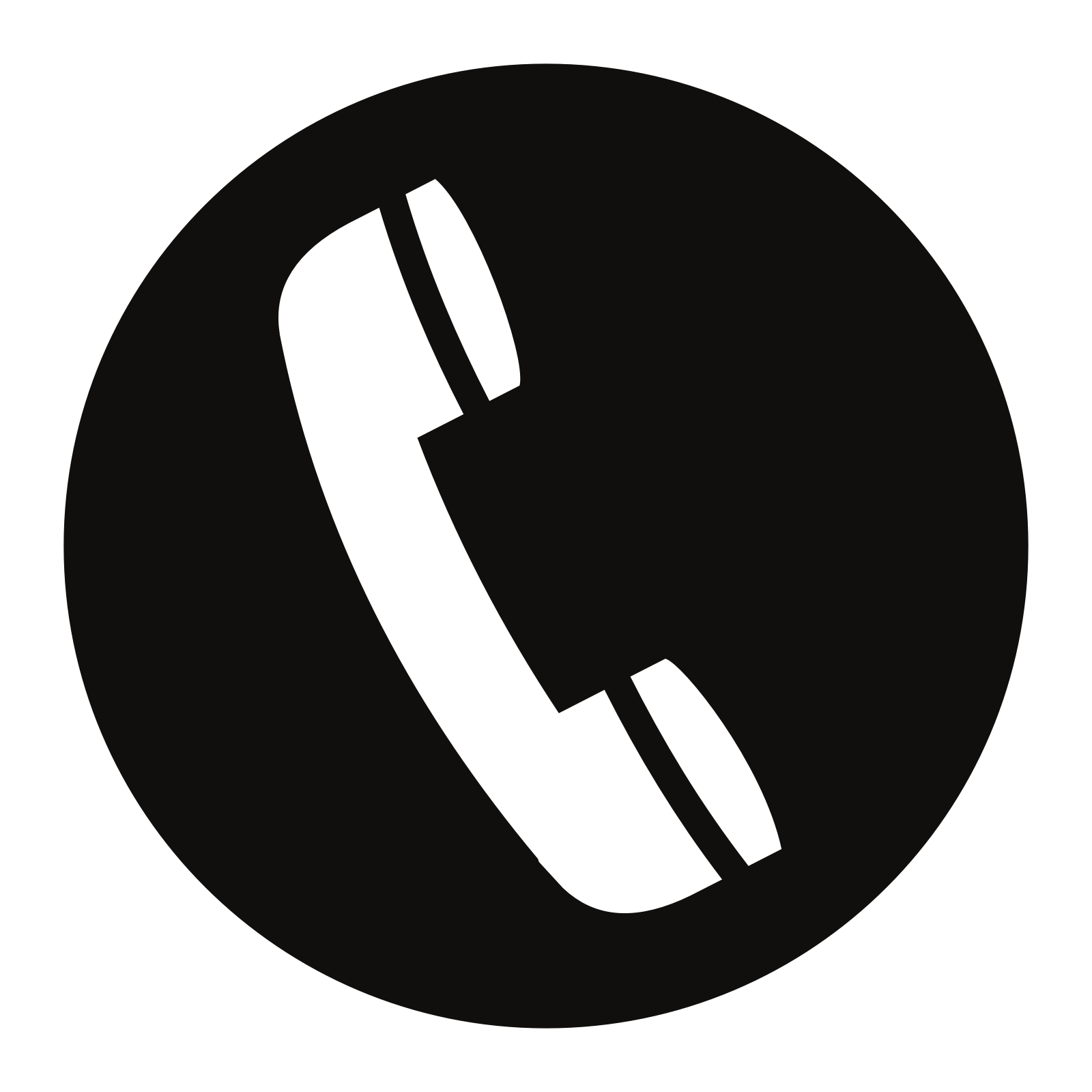 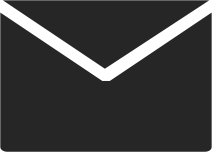 Wei Zi Jun
+86   139  0227  0098
WeChat
510970969@qq.com